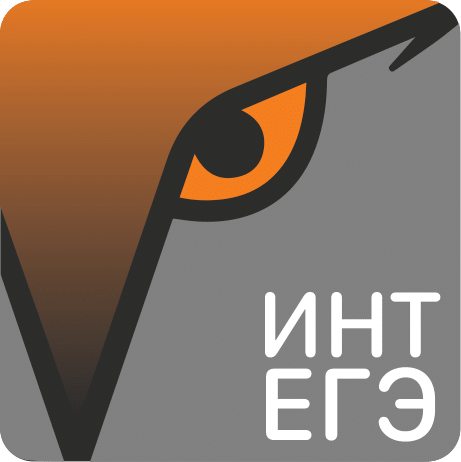 Интеллектуально
Интервально
Интересно
Наша команда:
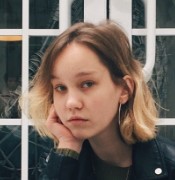 АНЖЕЛИКА КОТОВИЧ
АРТЁМ ПАНФИЛЕНКО
ЕЛИЗАВЕТА ЕРМОЛАЕВА
АЛЕКСЕЙ НАКАРЯКОВ
ВЛАДИСЛАВ МАЛКОВ
Тимлид
Разработчик
Разработчик
Дизайнер
Аналитик
РИ-190018
РИ-190018
РИ-190018
РИ-190022
РИ-190017
Проблема
Проблема запоминания большого количества теоретического материала
к Единому Государственному Экзамену по обществознанию и истории.
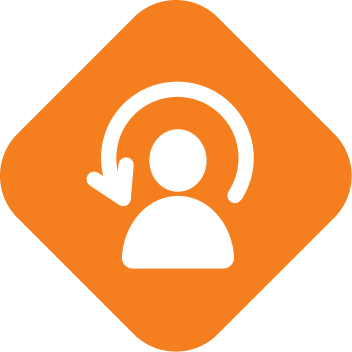 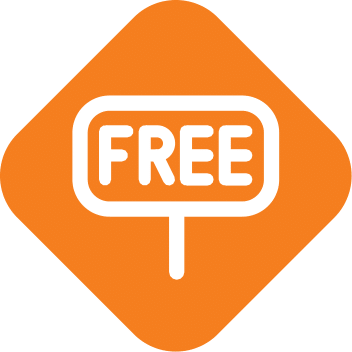 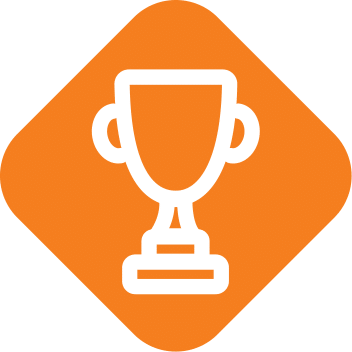 ИНДИВИДУАЛЬНО
СОРЕВНОВАТЕЛЬНО
ДОСТУПНО
Бесплатное мобильное приложение для дополнительной подготовки к ЕГЭ
Метод интервальных повторений создает индивидуальную подготовку для каждого
Рейтинговый режим позволит посоревноваться в знаниях с другими пользователями
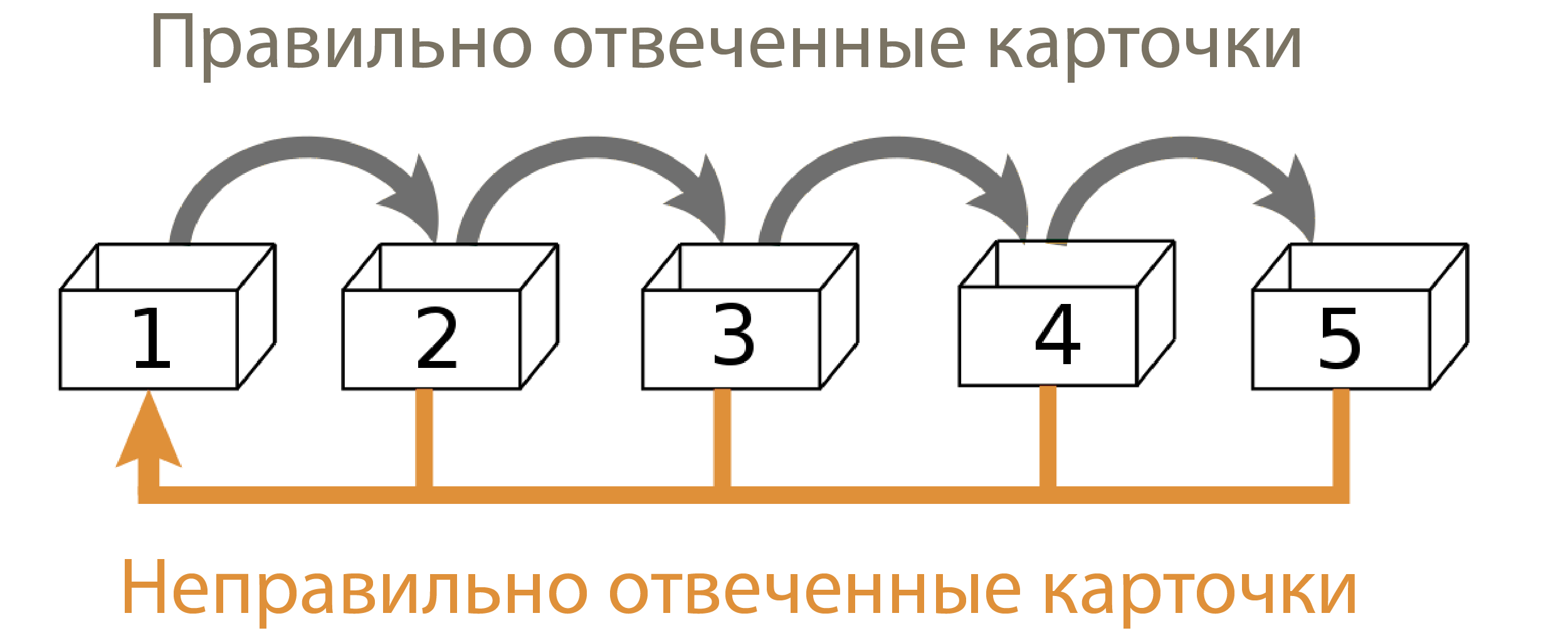 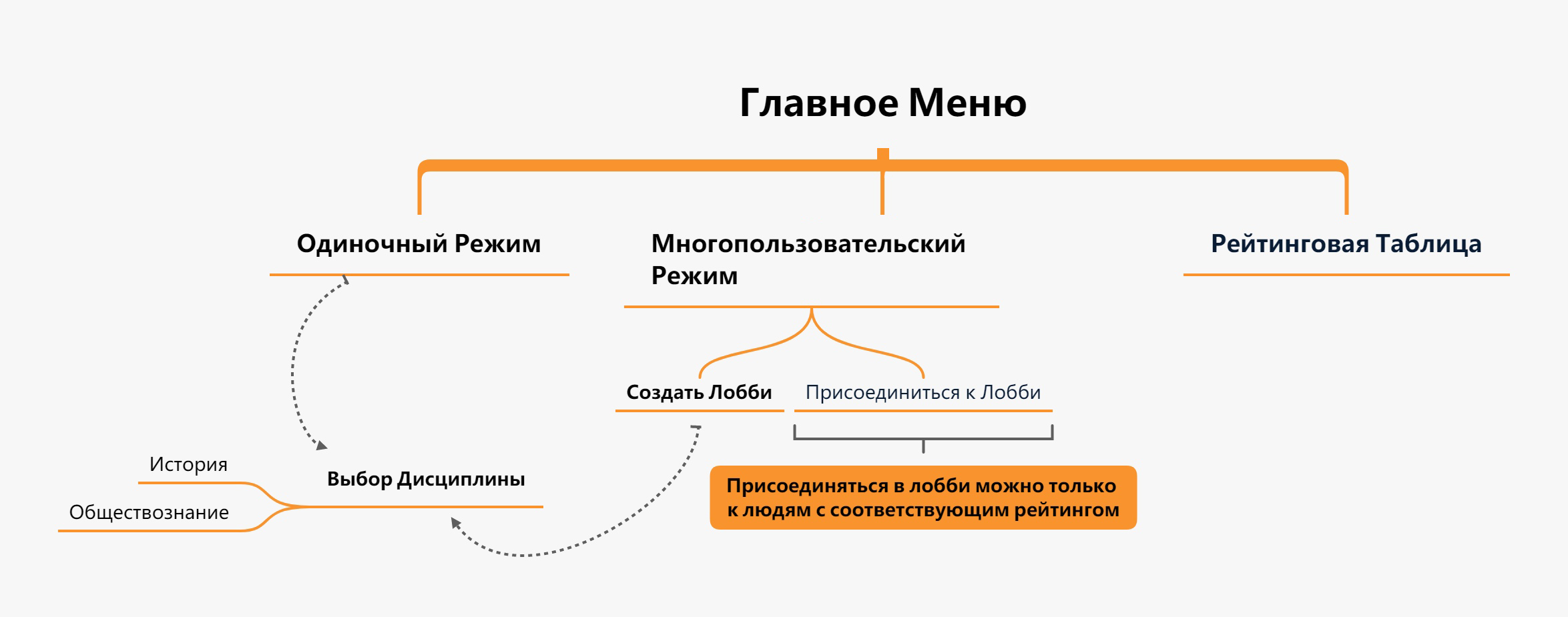 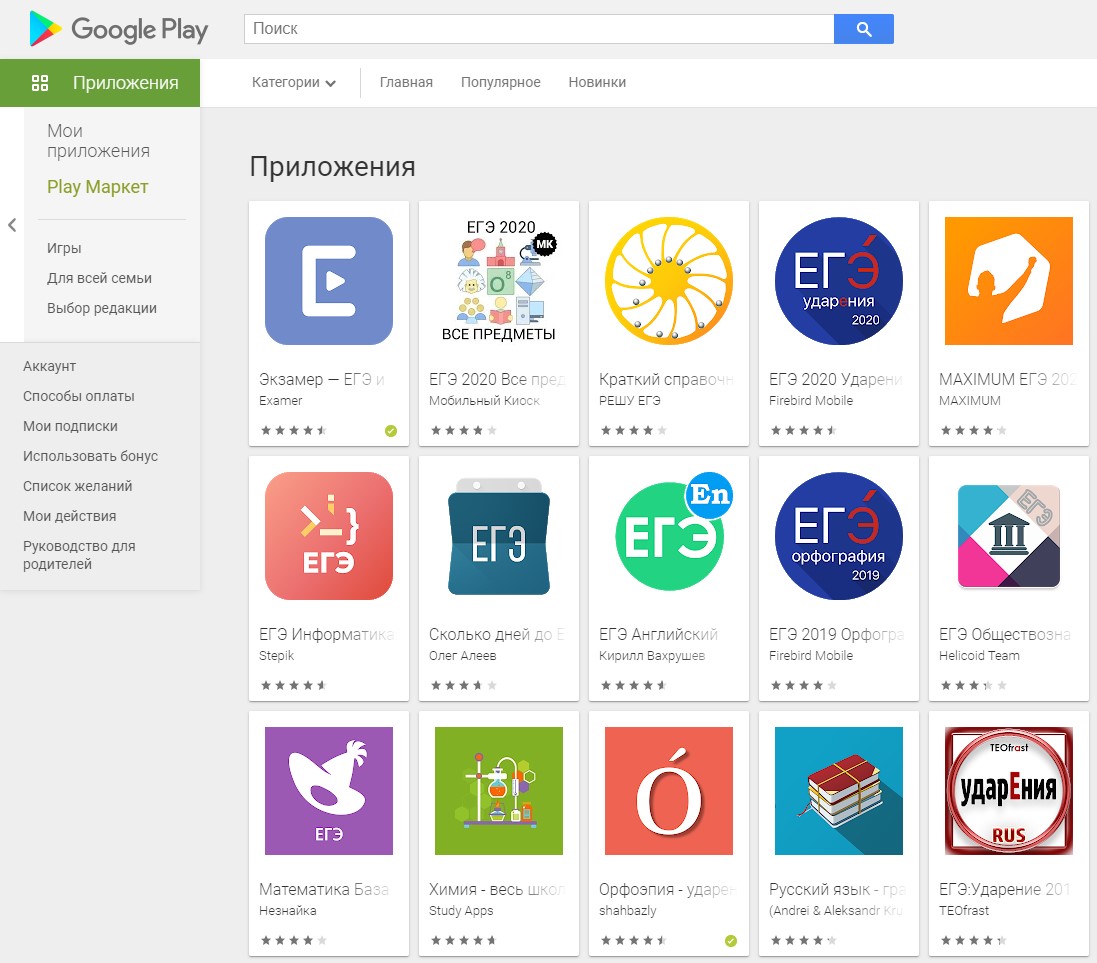 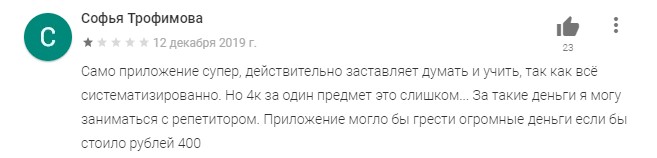 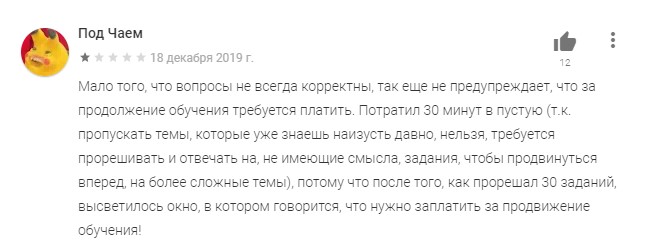 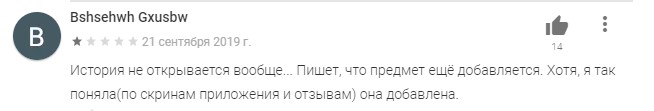 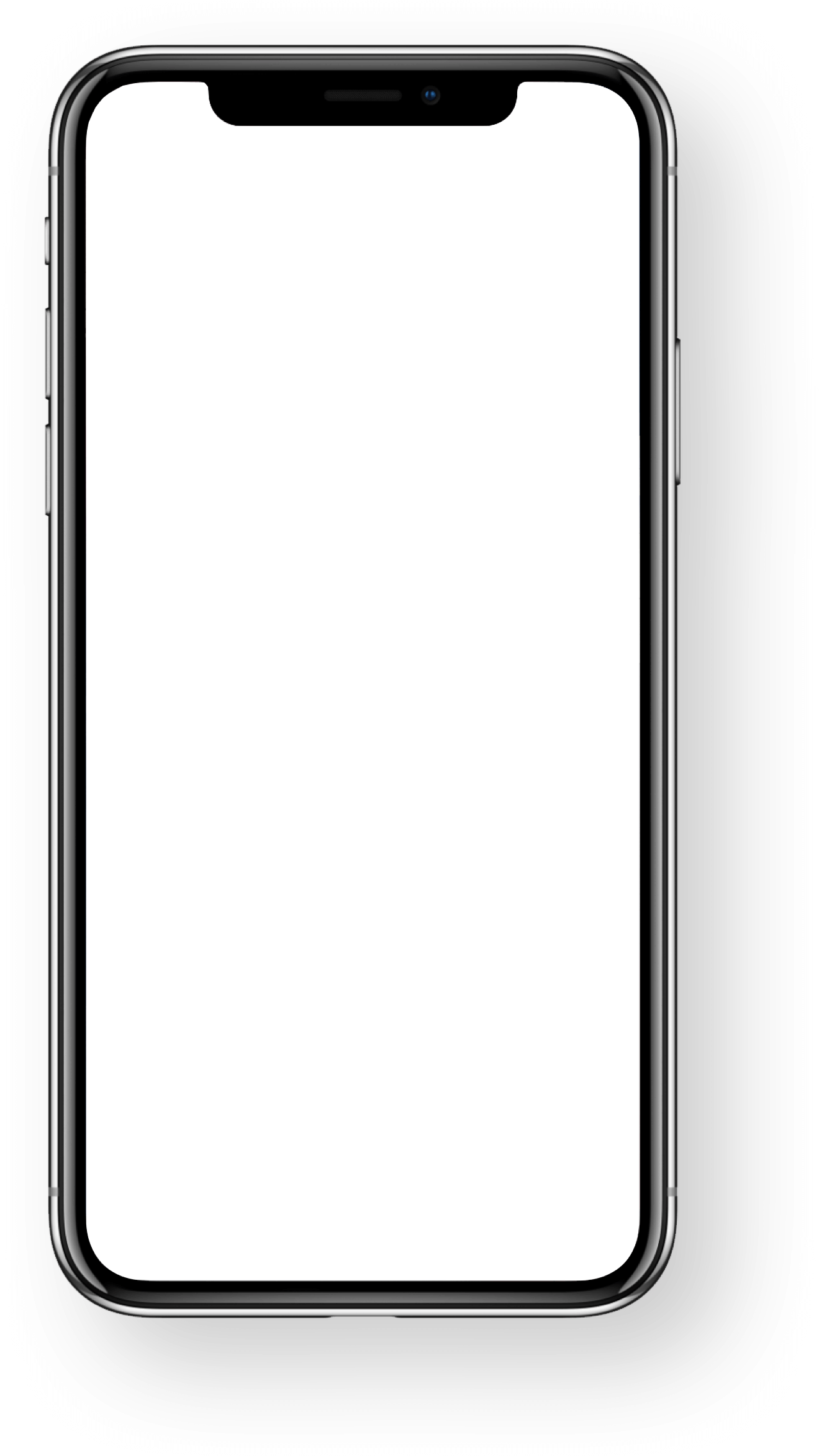 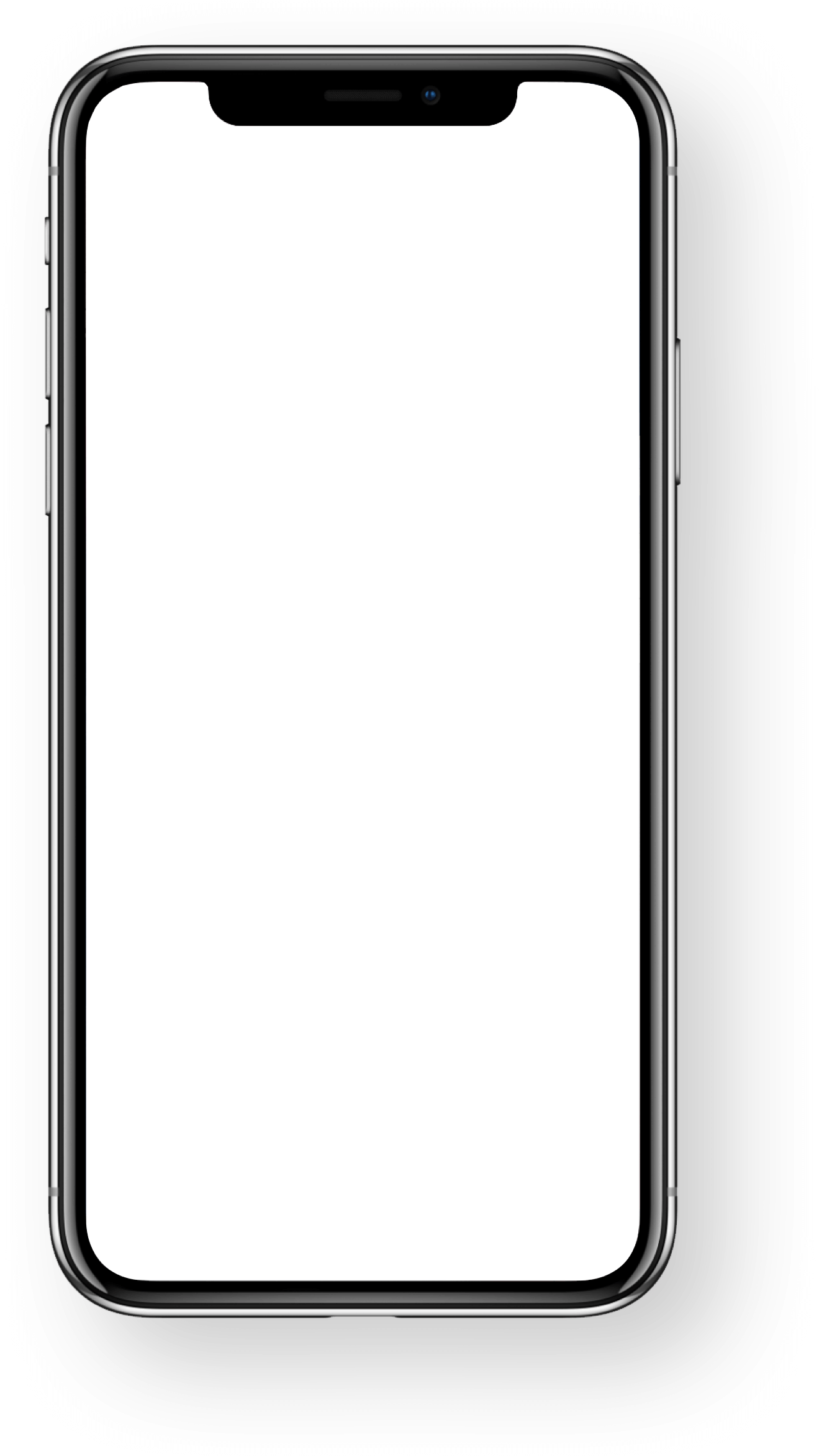 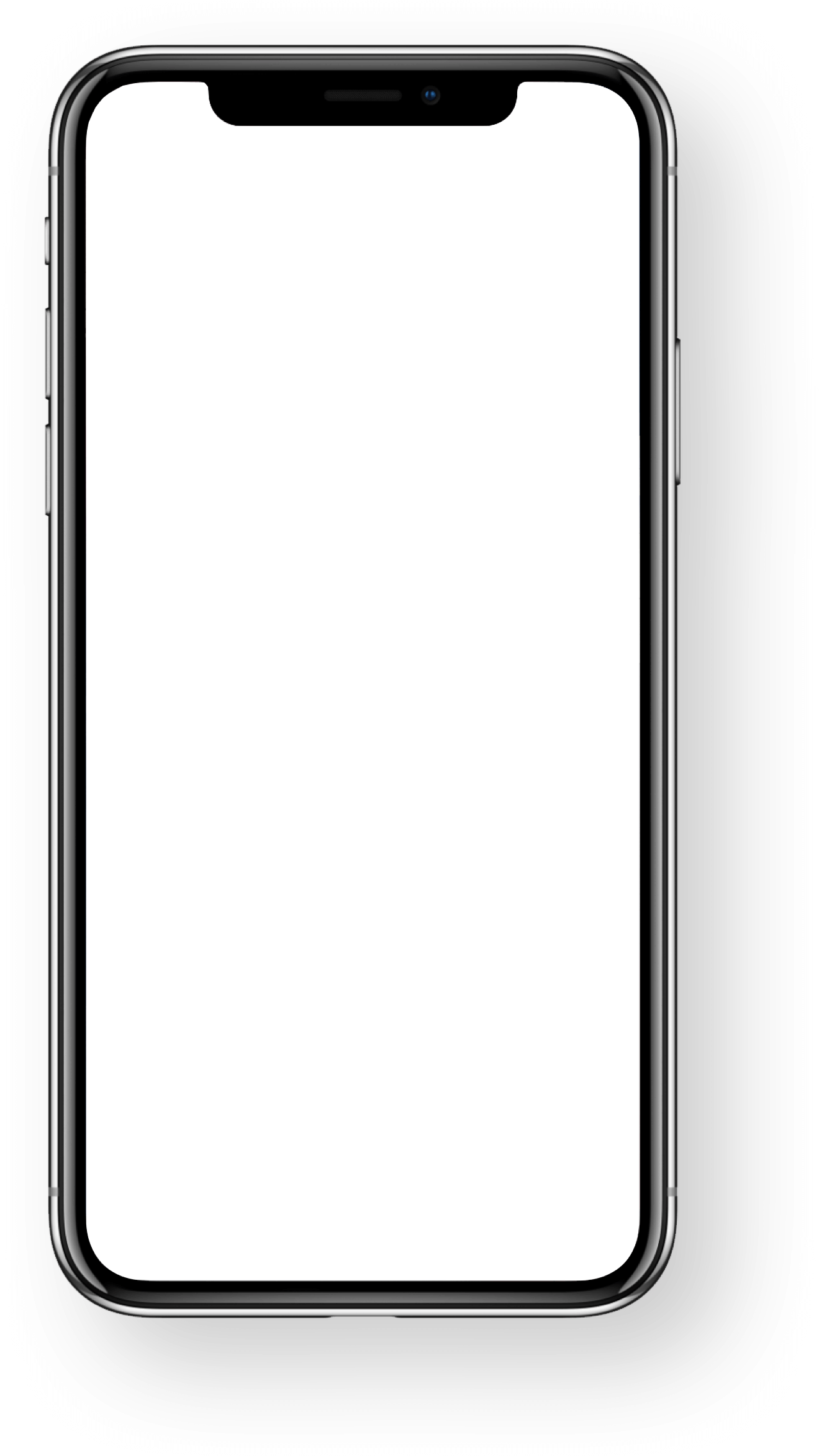 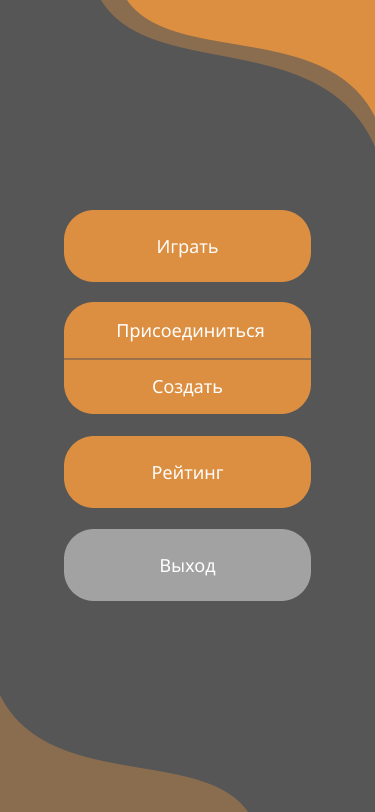 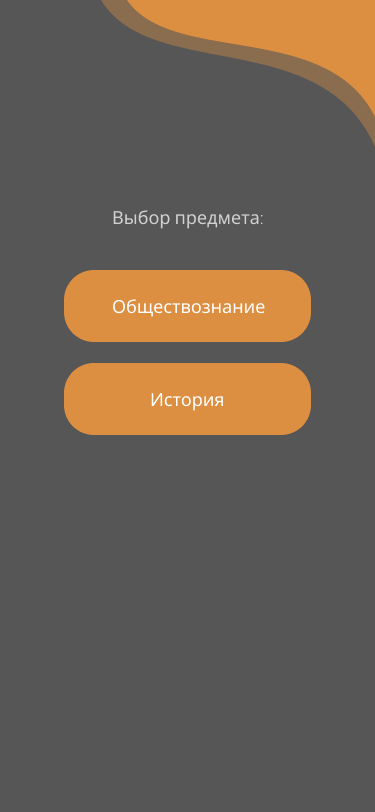 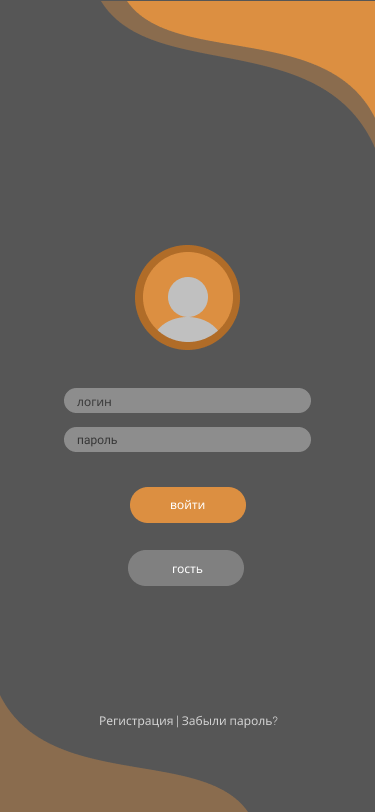 1
2
3
МЕНЮ ВХОДА
ГЛАВНОЕ МЕНЮ
ИГРАТЬ
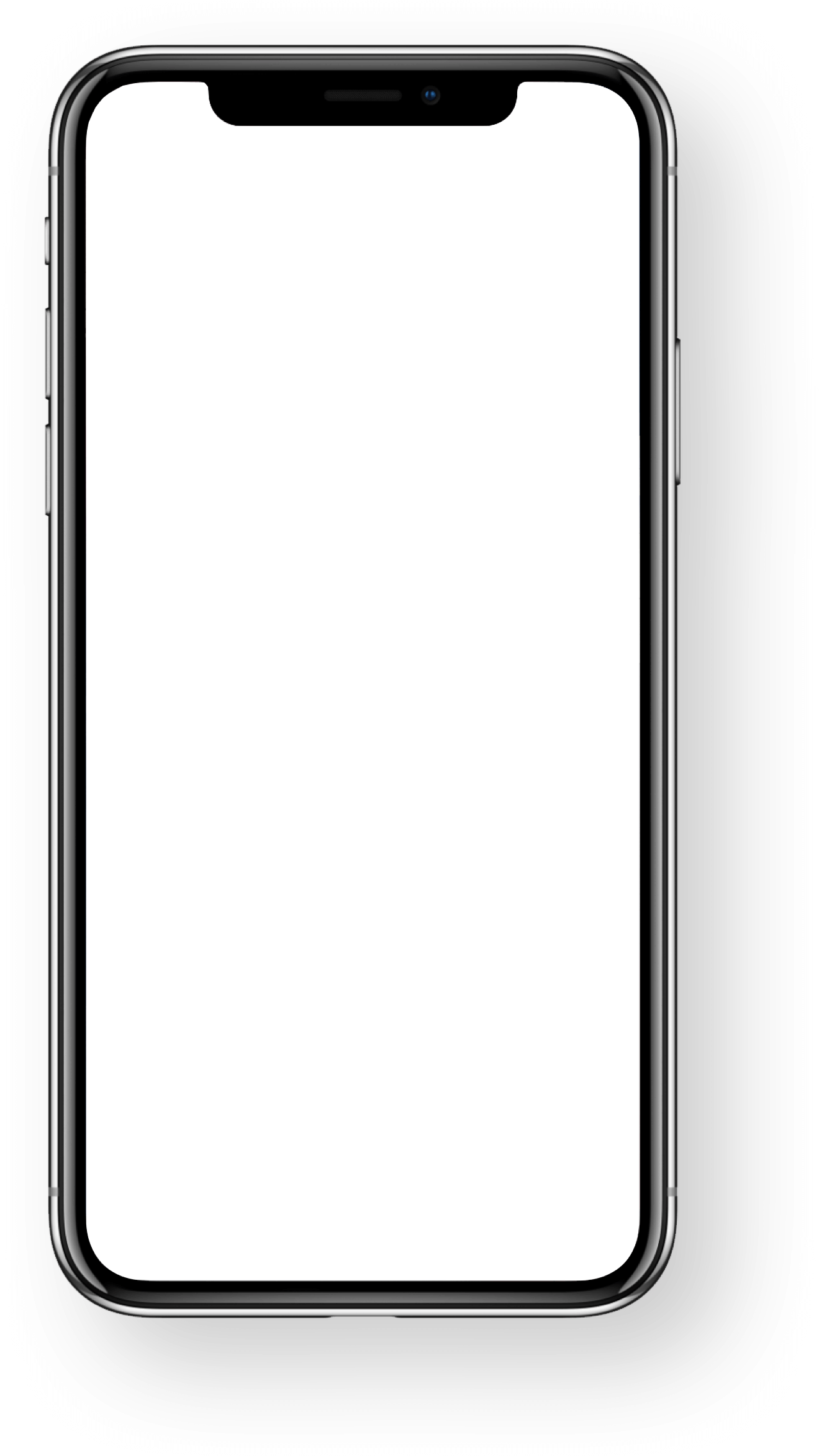 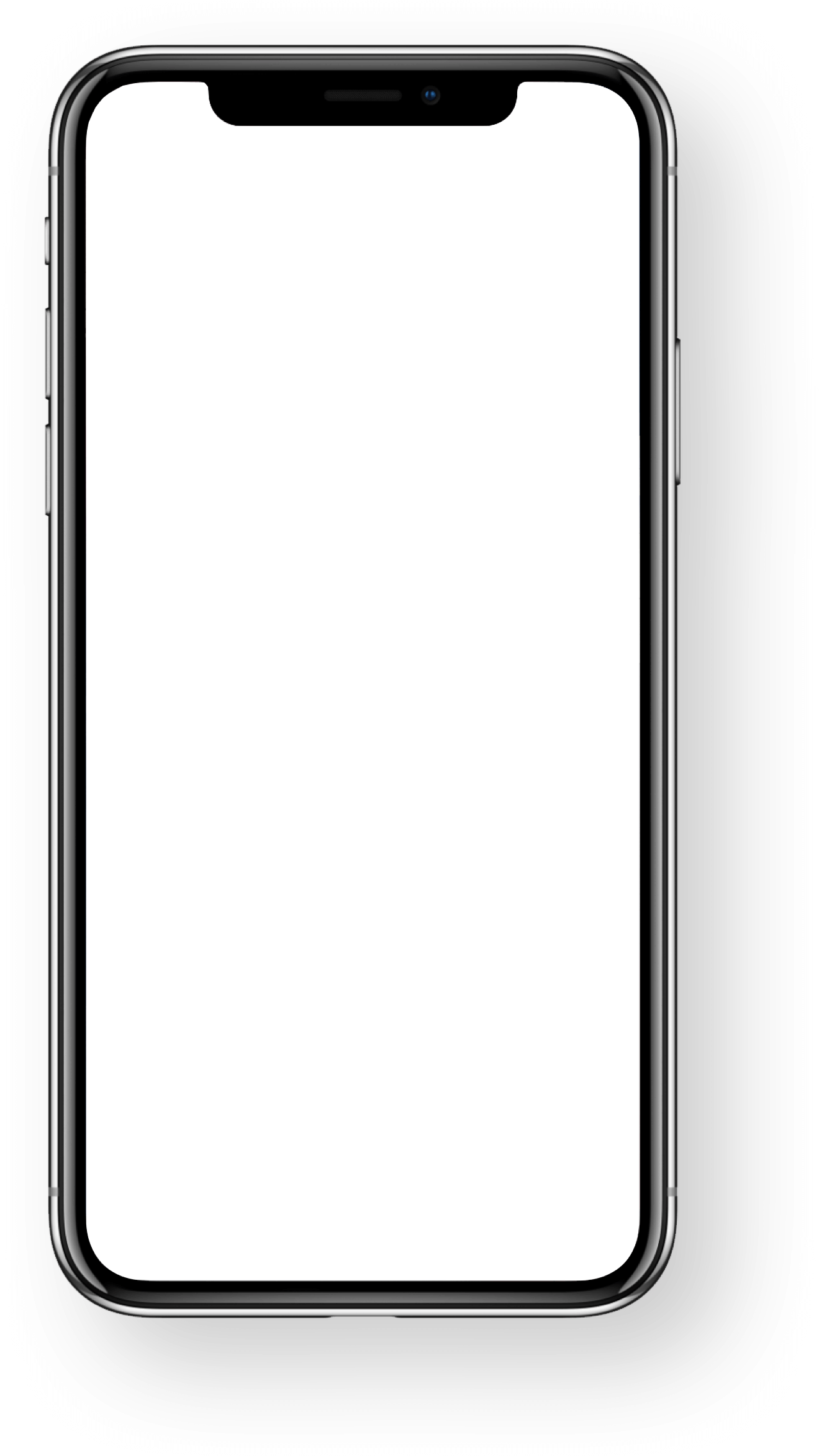 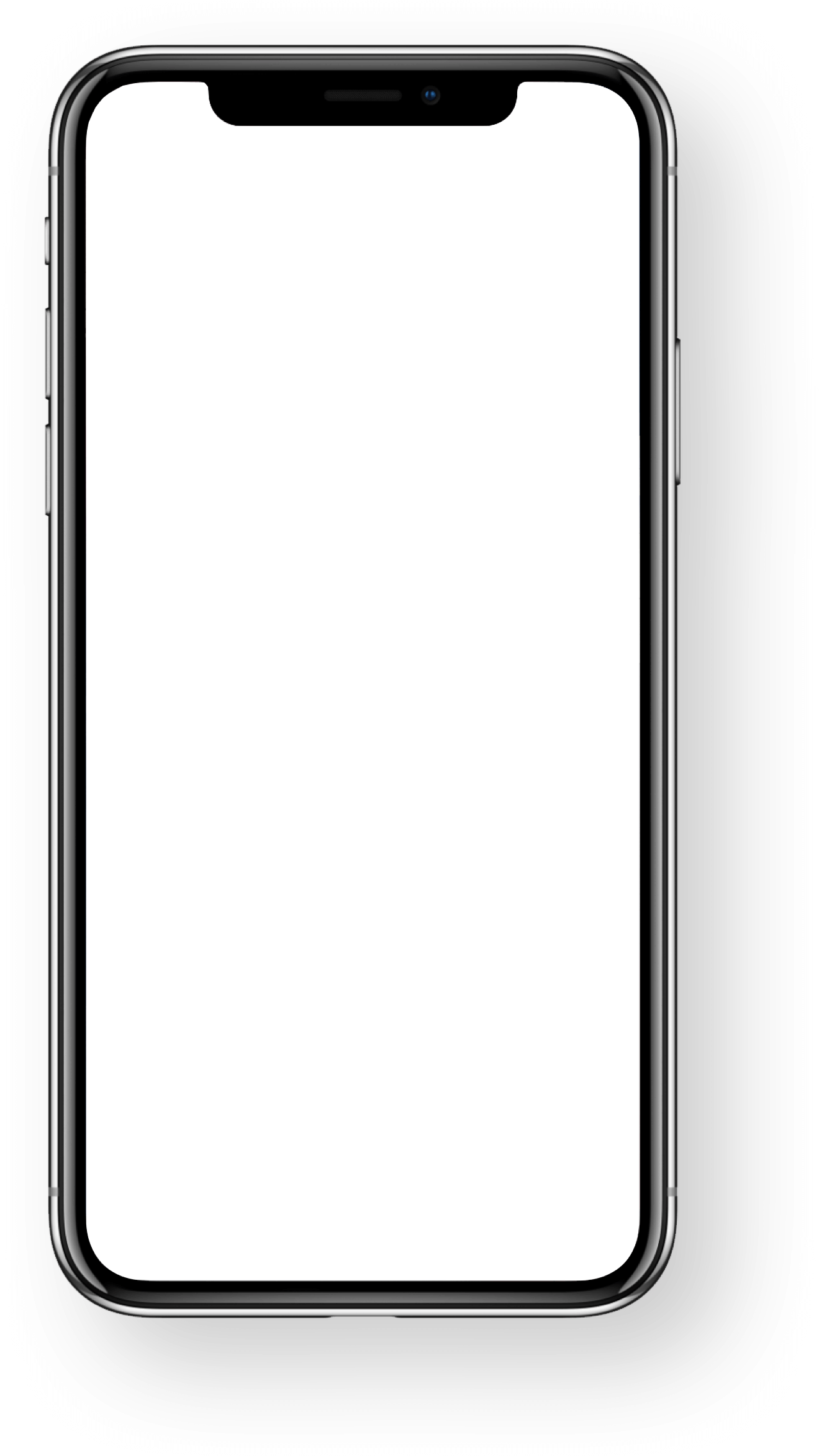 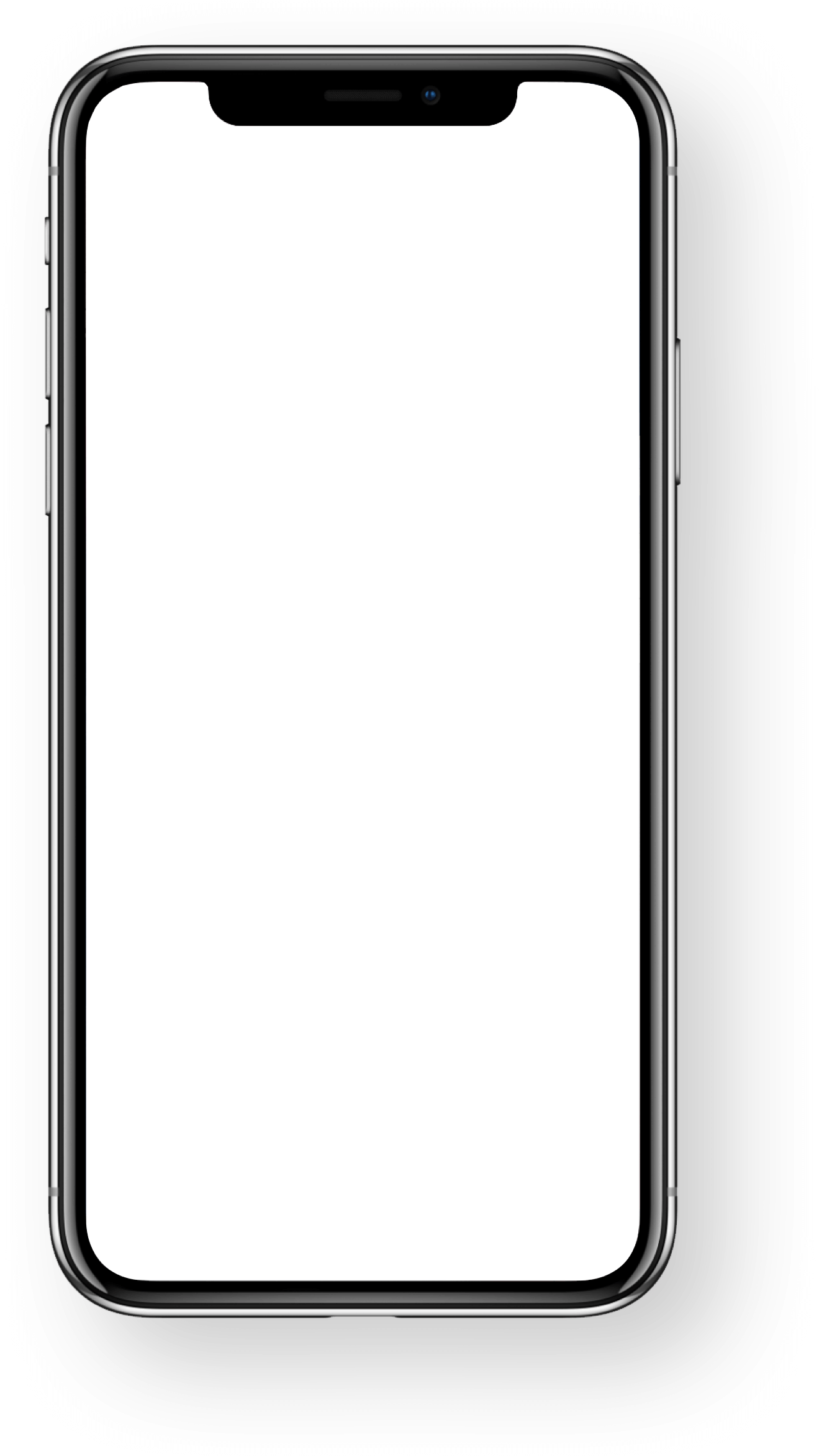 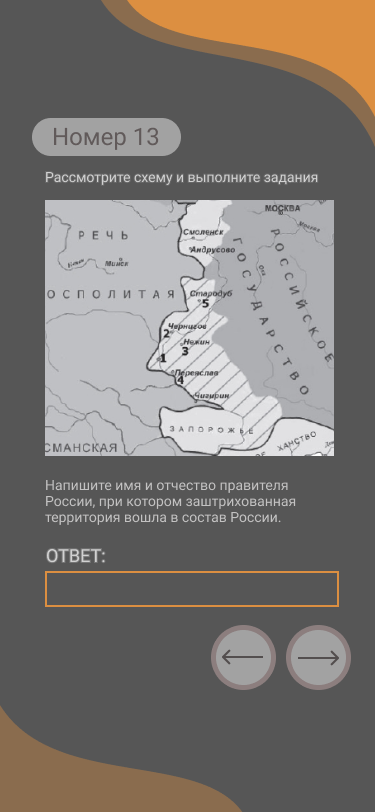 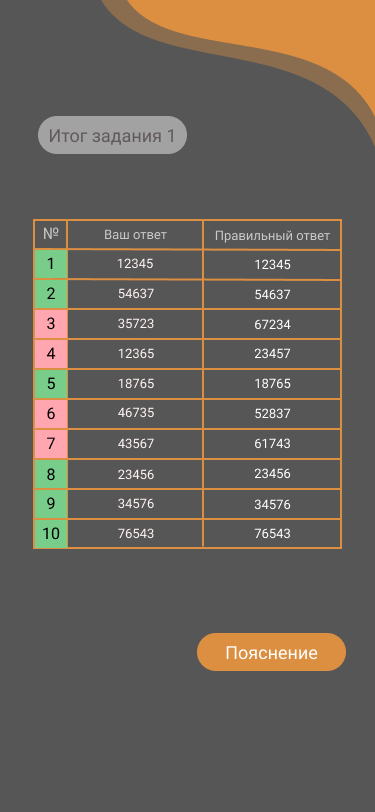 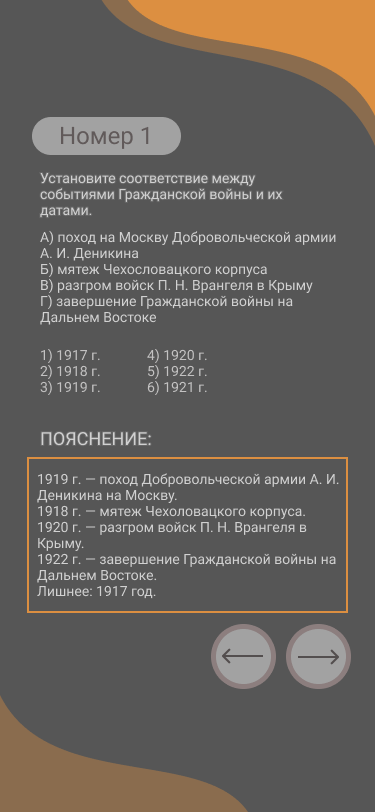 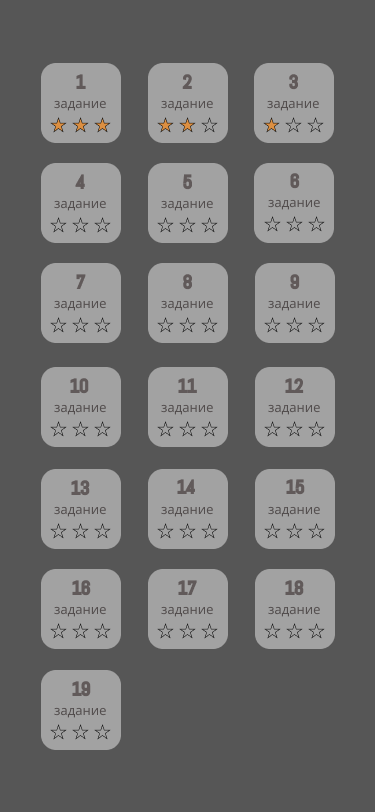 1
2
3
4
ВЫБОР ЗАДАНИЯ
ТЕКУЩАЯ КАРТОЧКА
РЕЗУЛЬТАТ
ПОЯСНЕНИЕ
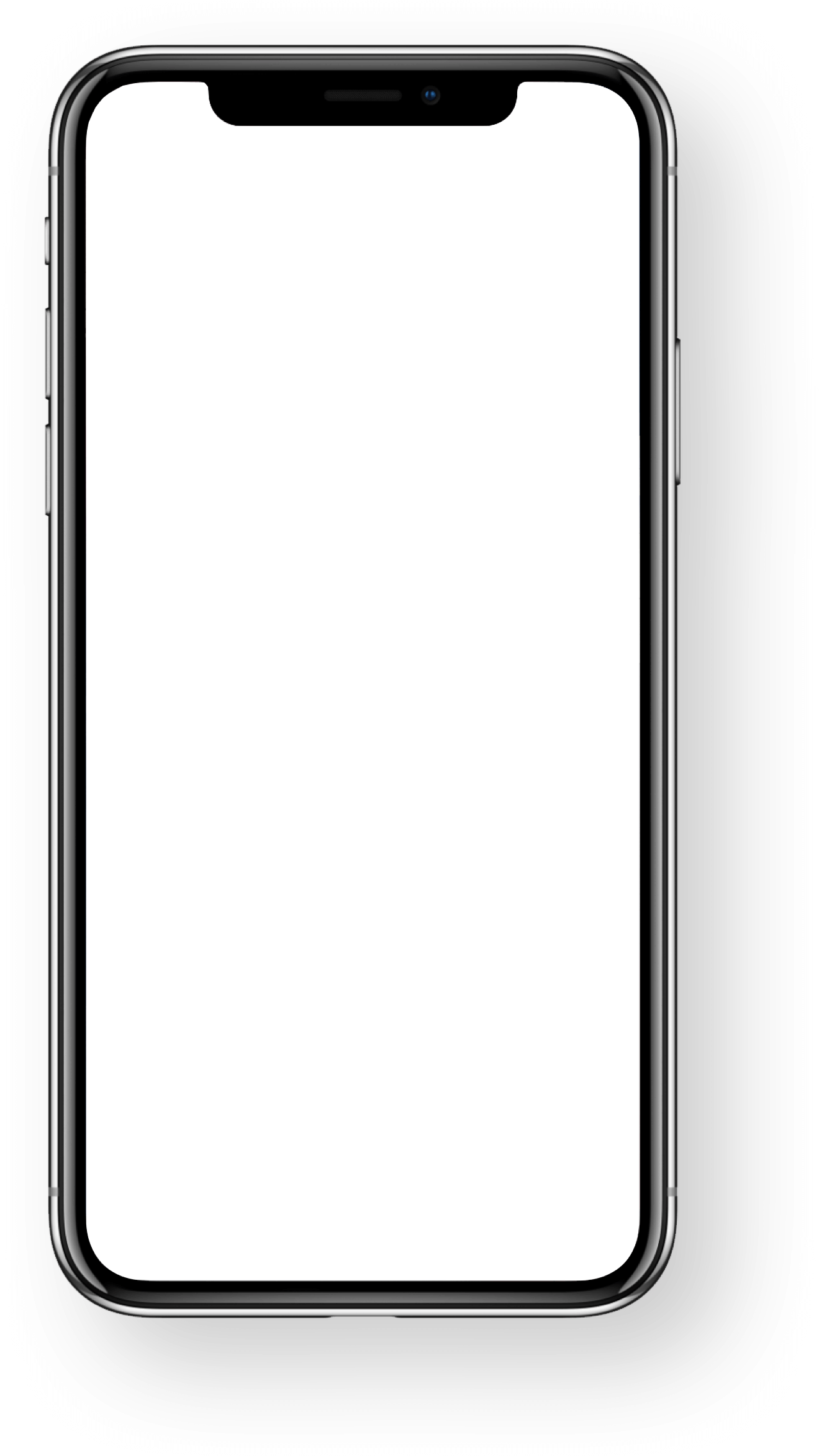 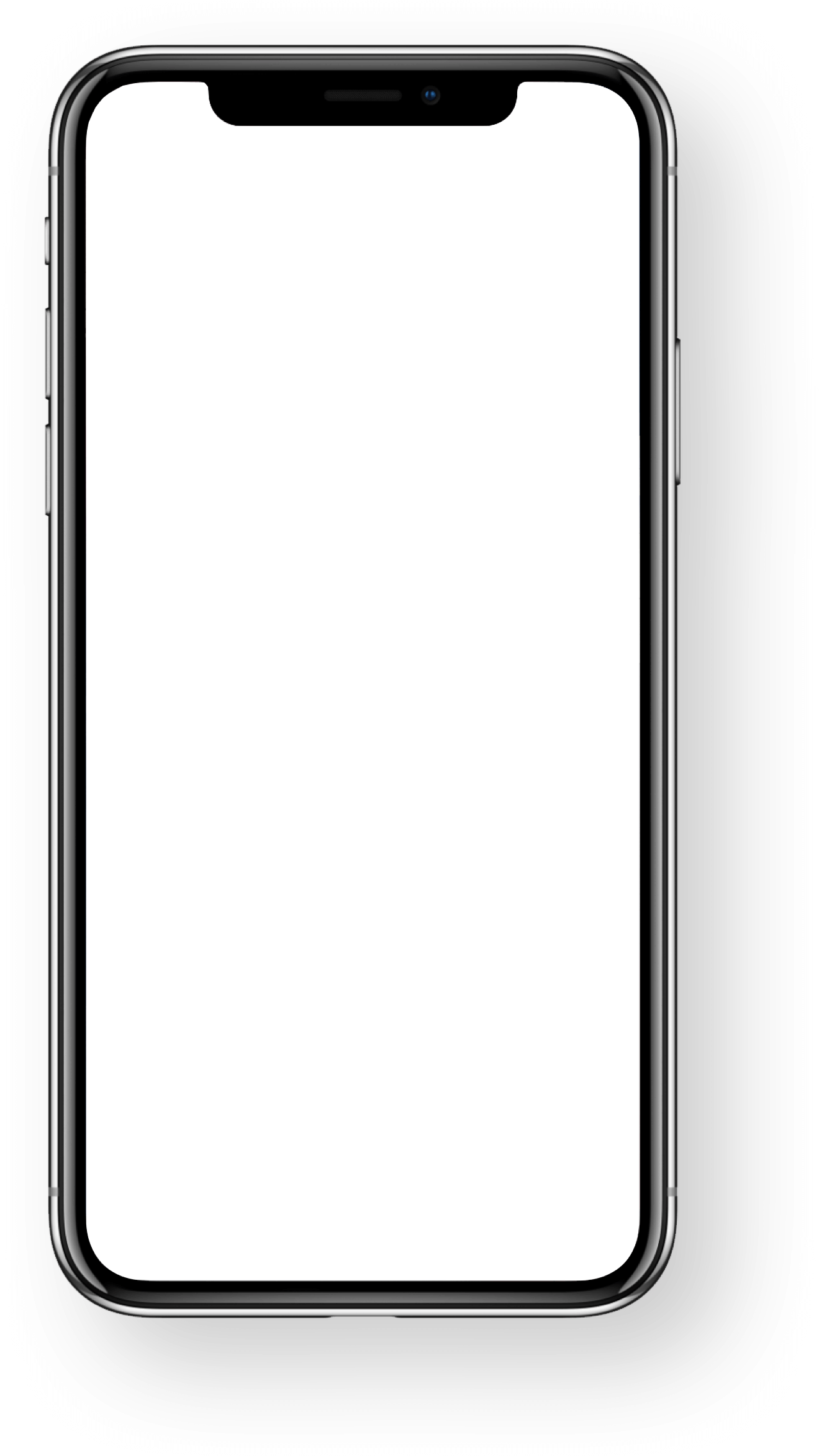 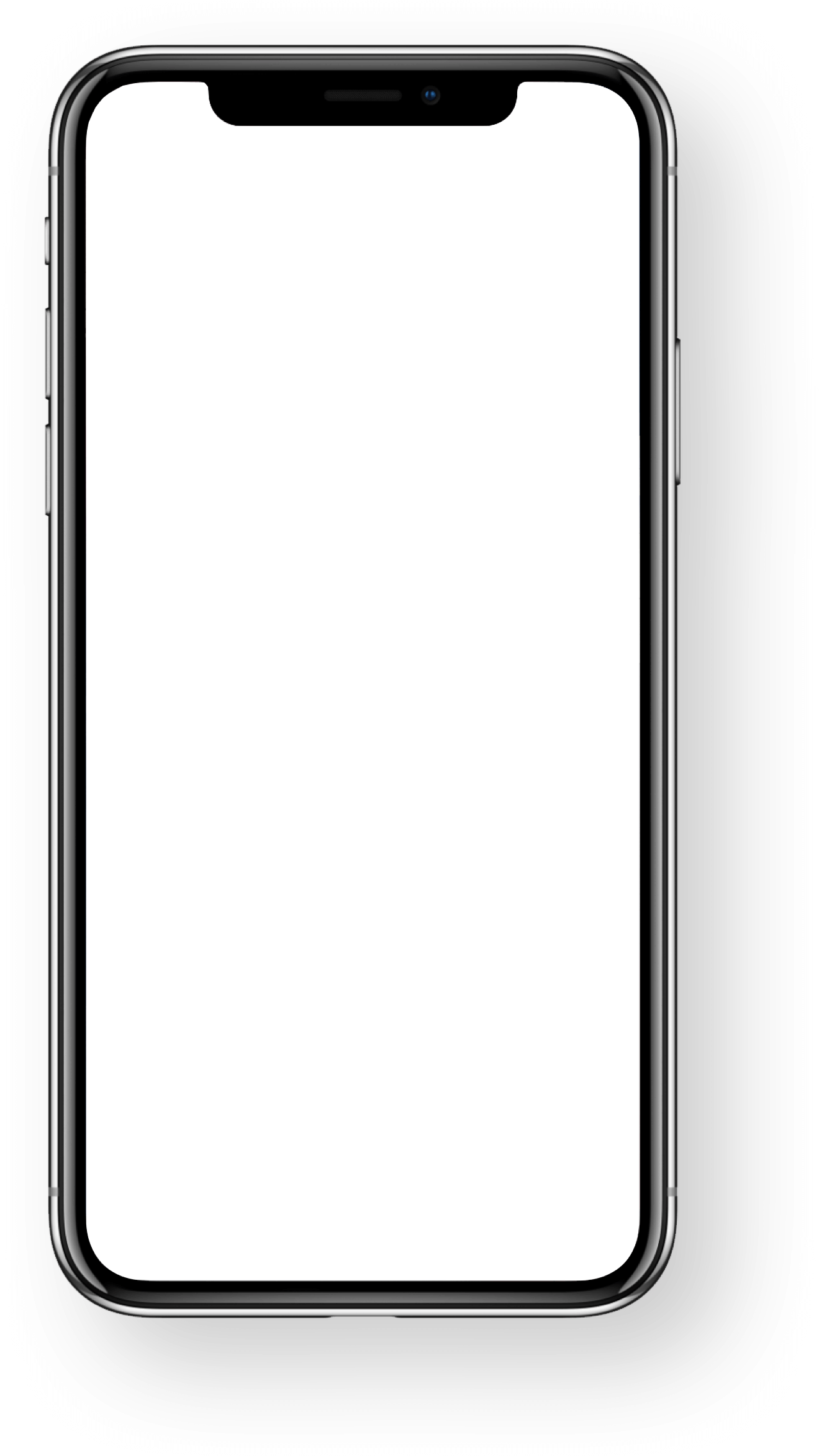 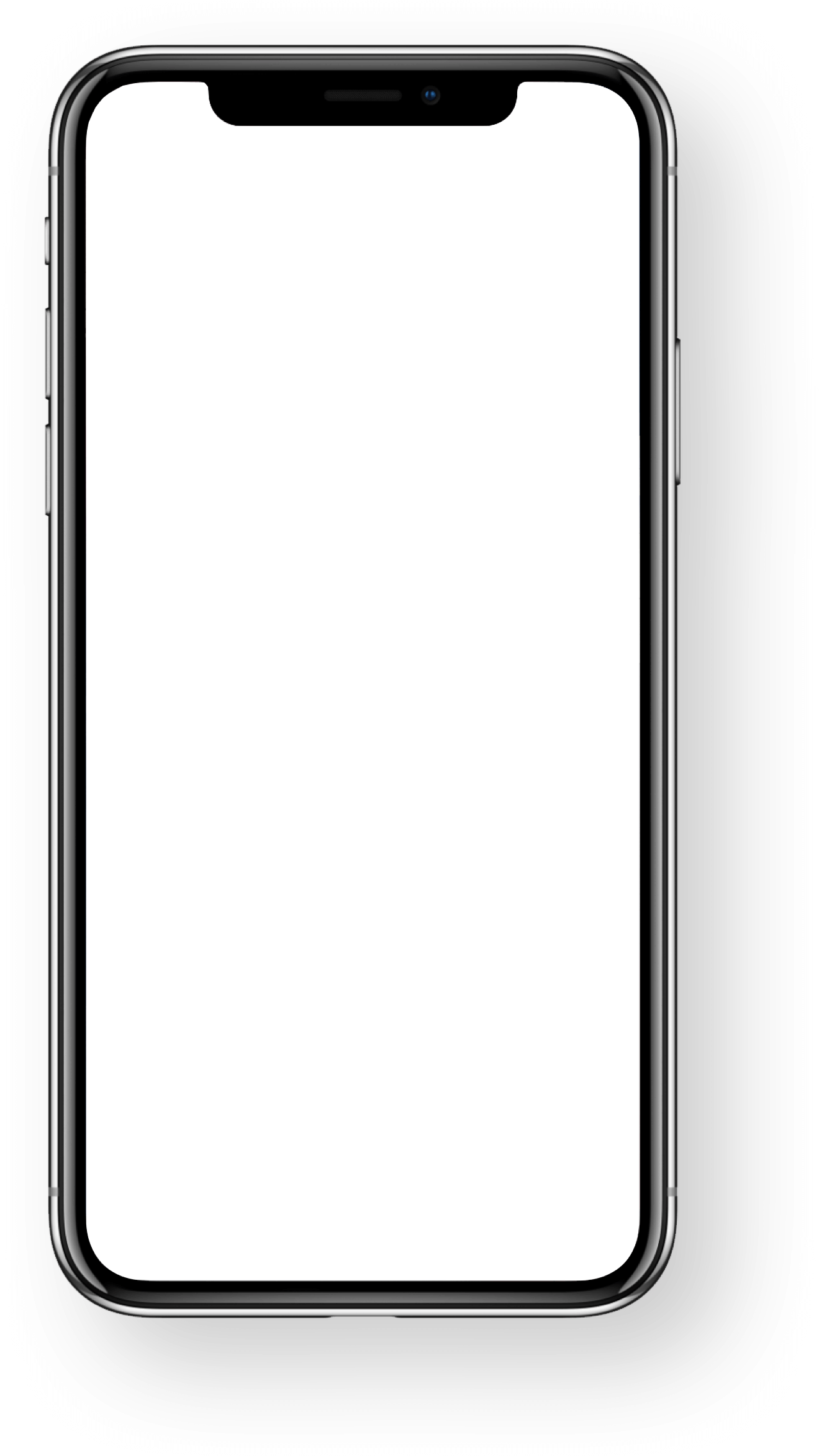 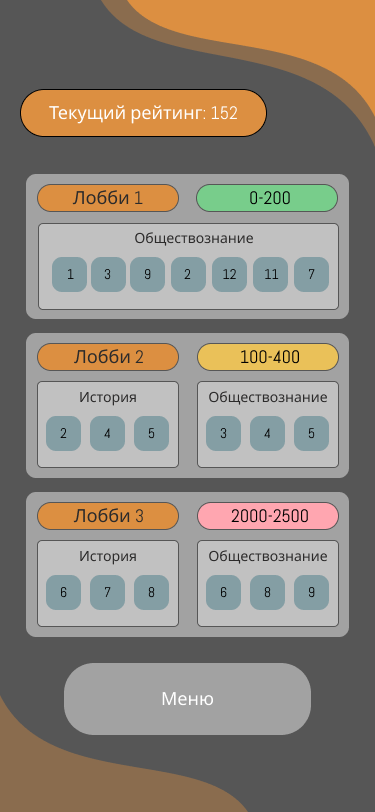 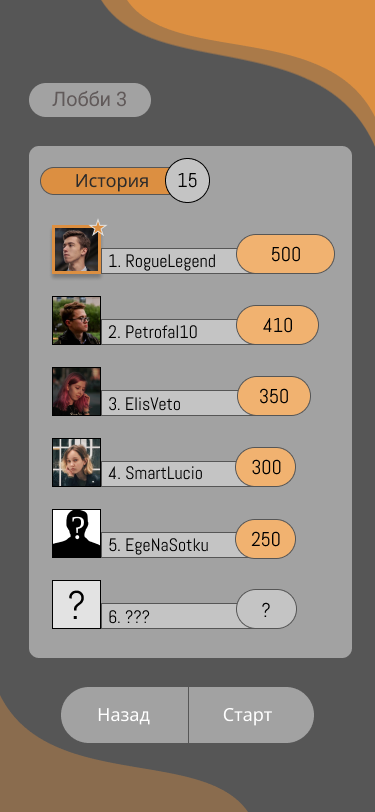 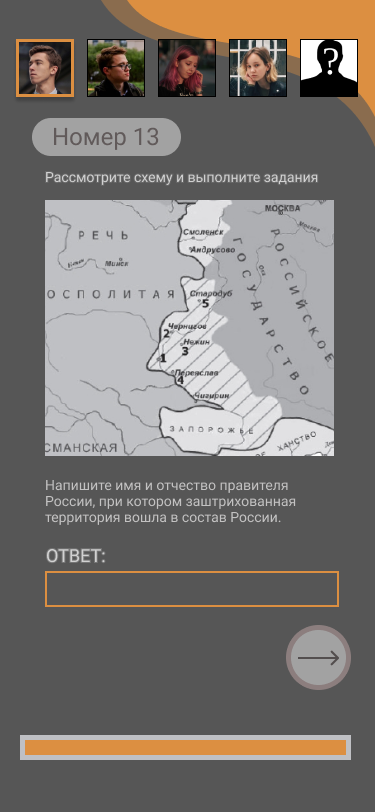 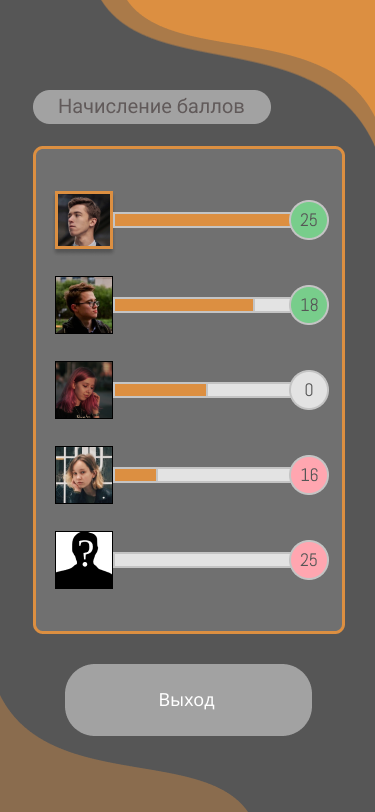 1
2
3
4
ТЕКУЩАЯ КАРТОЧКА
ВЫБОР ЛОББИ
МЕНЮ ЛОББИ
НАЧИСЛЕНИЕ РЕЙТИНГА
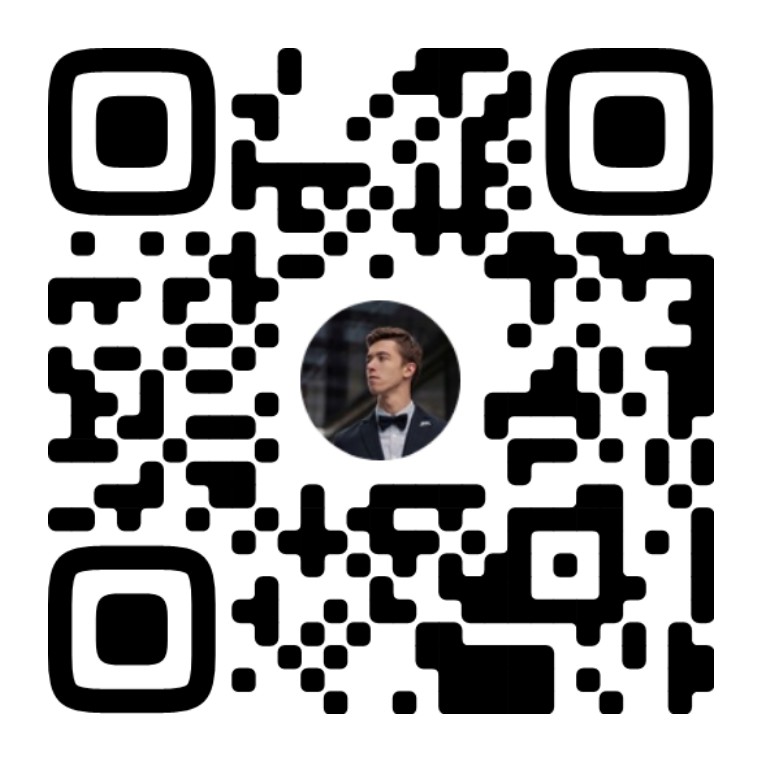 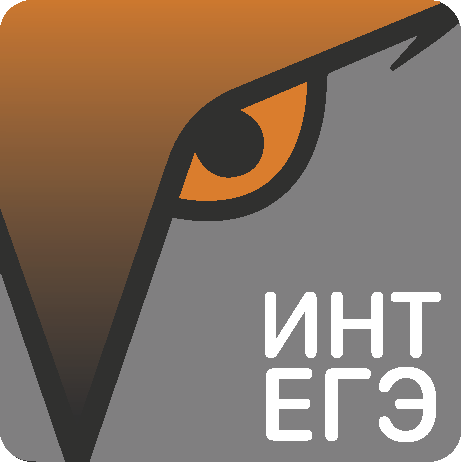 СПАСИБО ЗА ВНИМАНИЕ